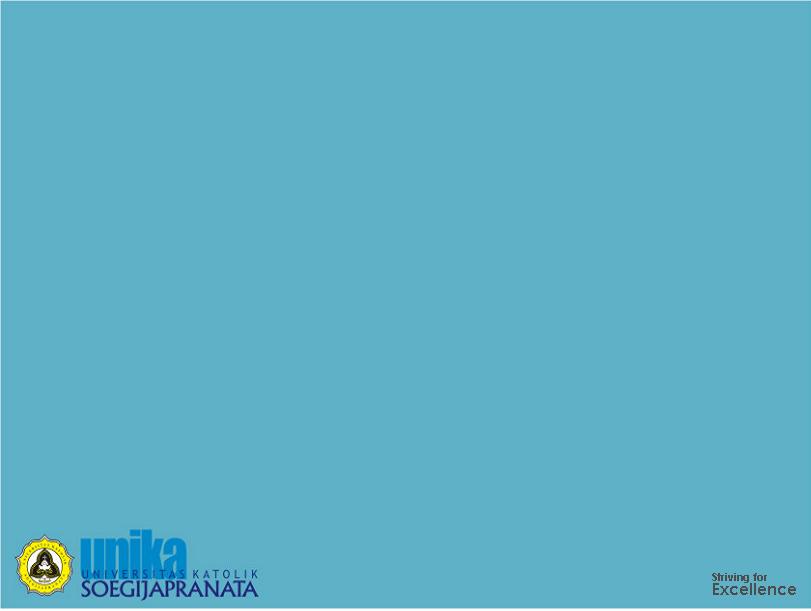 RANCANGAN PEMBELAJARANCULTURAL STUDIES
G.M. Adhyanggono, SS., MA.
adhy@unika.ac.id / adhyanggono@yahoo.com
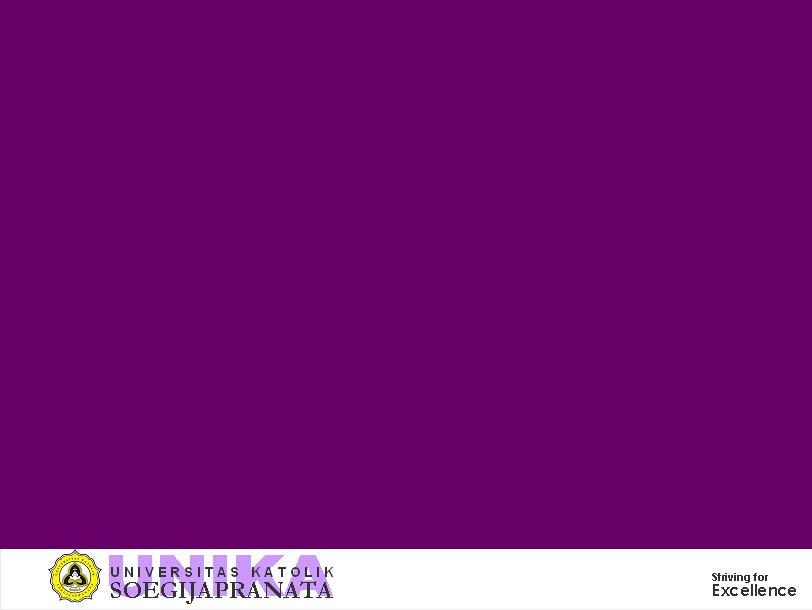 PRINSIP
Menjadi role model bagi mahasiswa
Menggerakkan mahasiswa belajar
Menumbuhkan softskills dengan strategi pembelajaran dan kesepakatan bersama
Pengembangan sistim assessment
Perencanaan pembelajaran yang strategis dan konsisten berbasis norma akademik
adhy@unika.ac.id / adhyanggono@yahoo.com
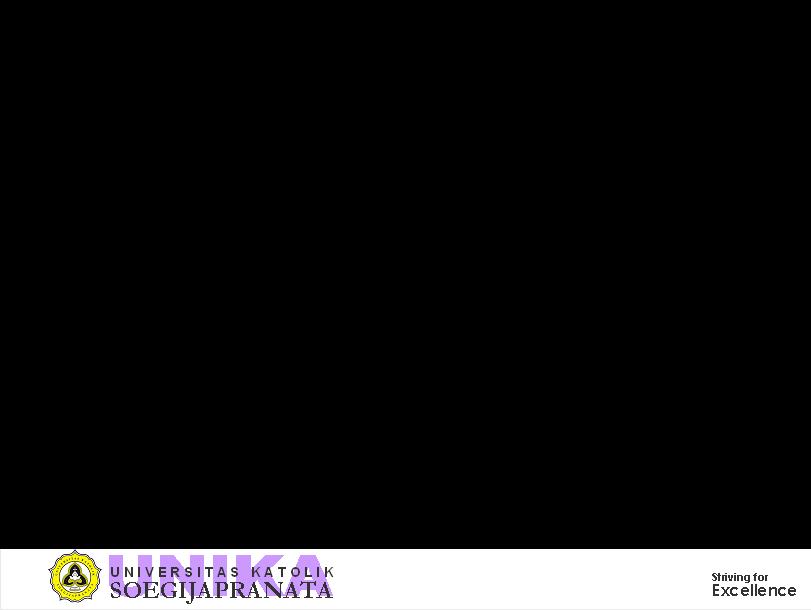 HARI PERTAMA KULIAH
Jelaskan:
	Konsep pembelajaran mata kuliah:
Rumusan kompetensi mata kuliah ini
Peta pengetahuan & materi ajar
Jadual & bentuk kegiatan
Etika akademik/aturan & referensi
adhy@unika.ac.id / adhyanggono@yahoo.com
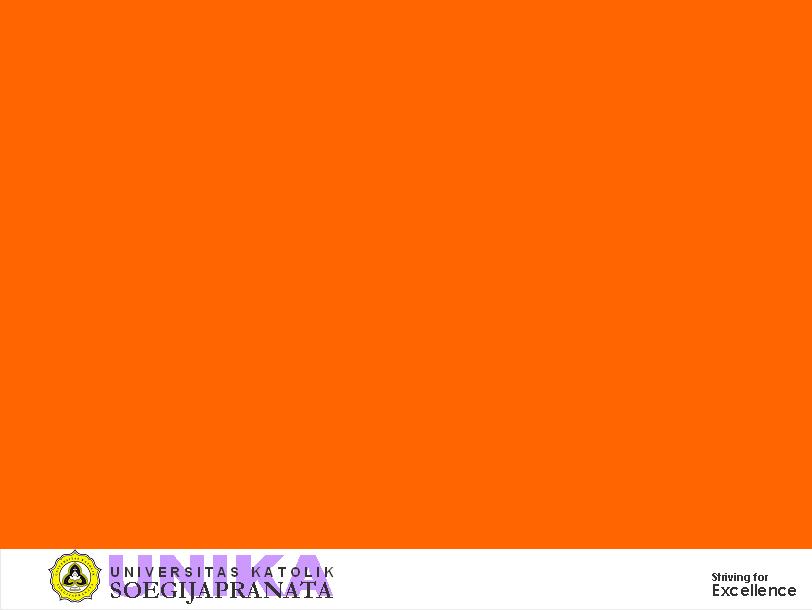 Kompetensi yang akan dicapai:
Mahasiswa memahami sifat studi budaya yang sangat interdispliner dengan cakupan studinya dan pembahasan mengenai isu-isu di dalamnya.
Mahasiswa mampu membuat kategorisasi terhadap suatu fenomena budaya.
Mahasiswa mampu melakukan analisa-analisa terhadap fenomena-fenomena budaya tersebut sehingga mahasiswa mempunyai keluasan pengetahuan analisis untuk menulis tugas akhirnya sebagai mahasiswa, yaitu skripsi.
adhy@unika.ac.id / adhyanggono@yahoo.com
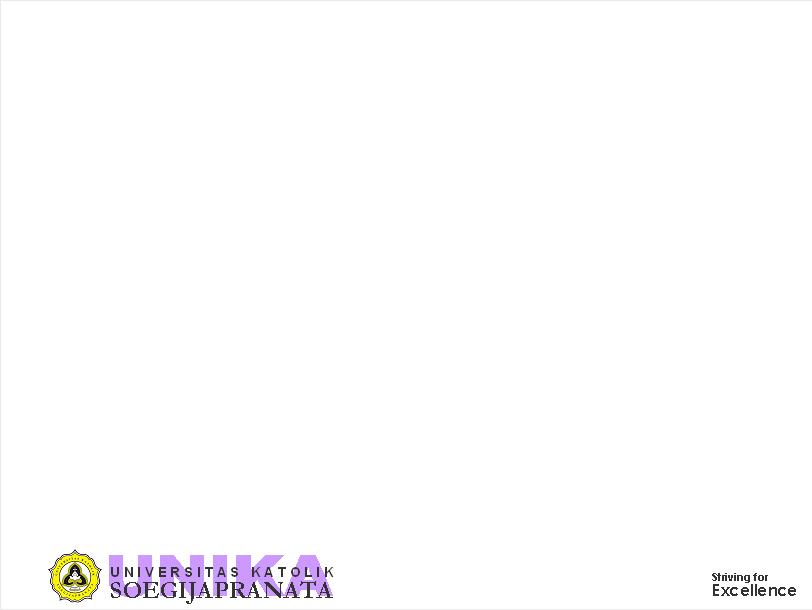 PETA PENGETAUAN
adhy@unika.ac.id / adhyanggono@yahoo.com
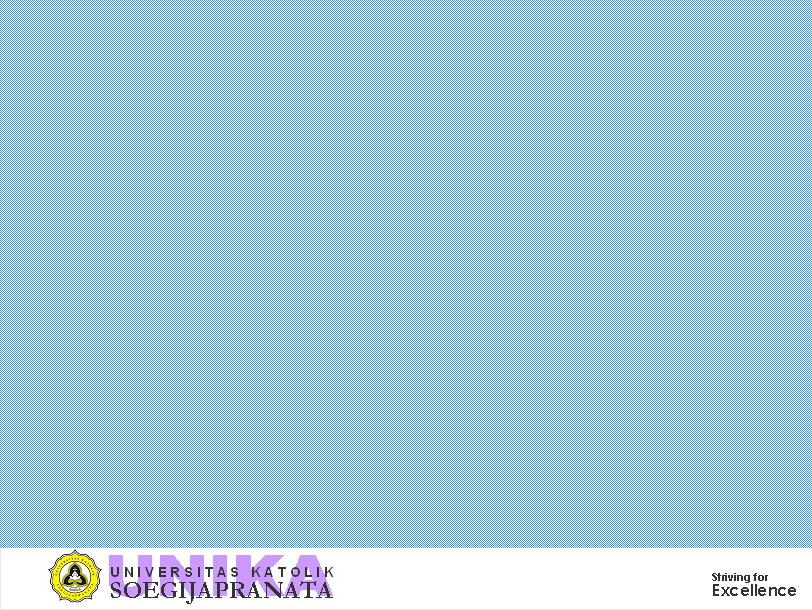 Mata Kuliah	: Cultural Studies        Kode /Sem/sks	: SAS      / V/ 2 Jurusan		: Sastra Inggris
adhy@unika.ac.id / adhyanggono@yahoo.com
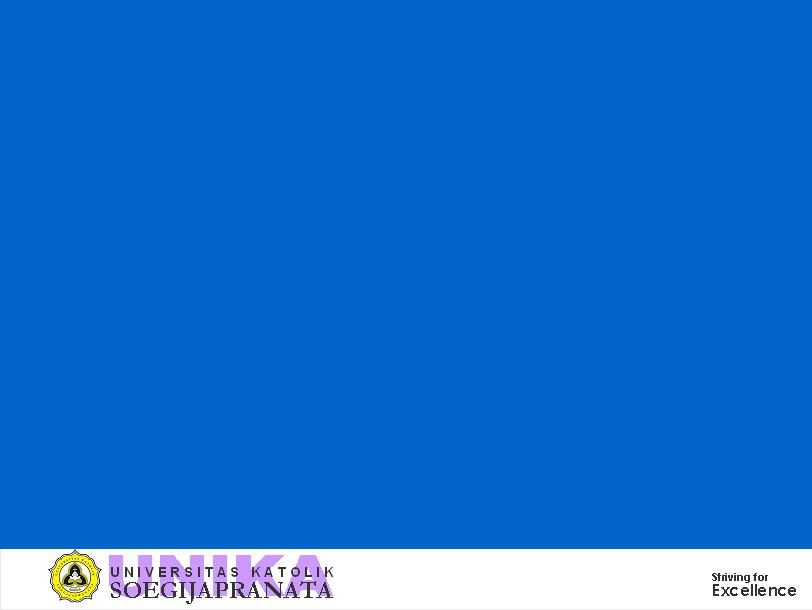 adhy@unika.ac.id / adhyanggono@yahoo.com
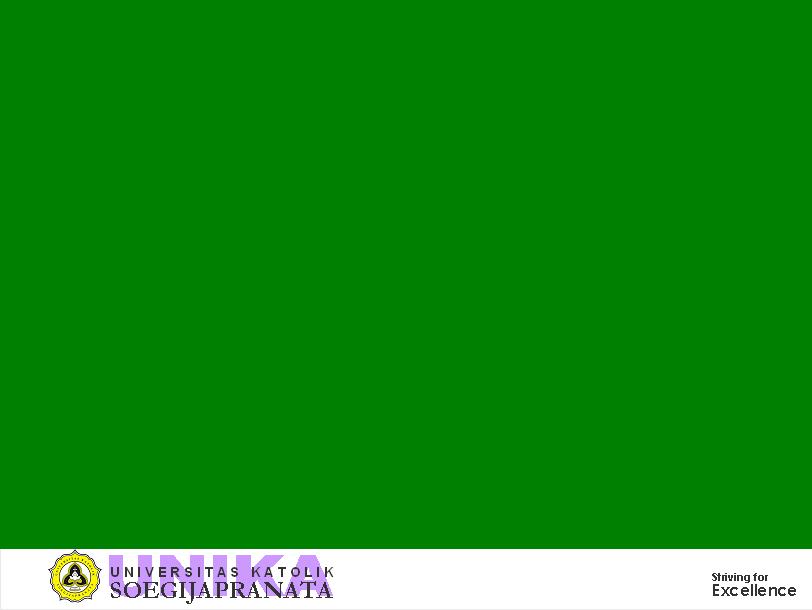 adhy@unika.ac.id / adhyanggono@yahoo.com
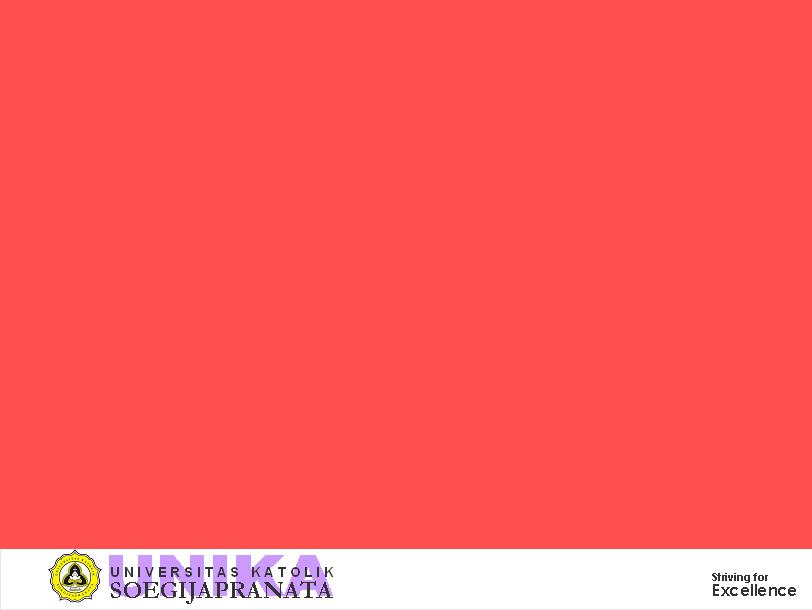 ASSESSMENT
Insertive Test bersifat essay yang didasarkan pada pengetahuan/pemahaman artikel-artikel yang telah dibahas dalam perkuliahan.
Tugas Group Presentation:
@ = 2-3 mahasiswa/i
Membuat analisa terhadap suatu  isu budaya dengan pengetahuan yang sudah diajarkan. Analisa ditulis dalam sebuah paper dan dipresentasikan dengan menggunakan program powerpoint/mindjet , dan dilengkapi dengan gambar-gambar /video (bila ada)
Pengumpulan paper dan presentasi analisa dilaksanakan sesuai jadwal. Hal yg. Perlu diperhatikan:
Tidak mengumpulkan paper, tetapi melakukan presentasi, maka nilai paper (0) 
Paper terlambat dikumpulkan, tetapi msh dalam hari pelaksanaan (-5 point)
Paper terlambat dikumpulkan, lebih dari hari pelaksanaan (0)
Mengumpulkan paper, tetapi tidak melakukan presentasi, maka nilai presentasi (0
adhy@unika.ac.id / adhyanggono@yahoo.com
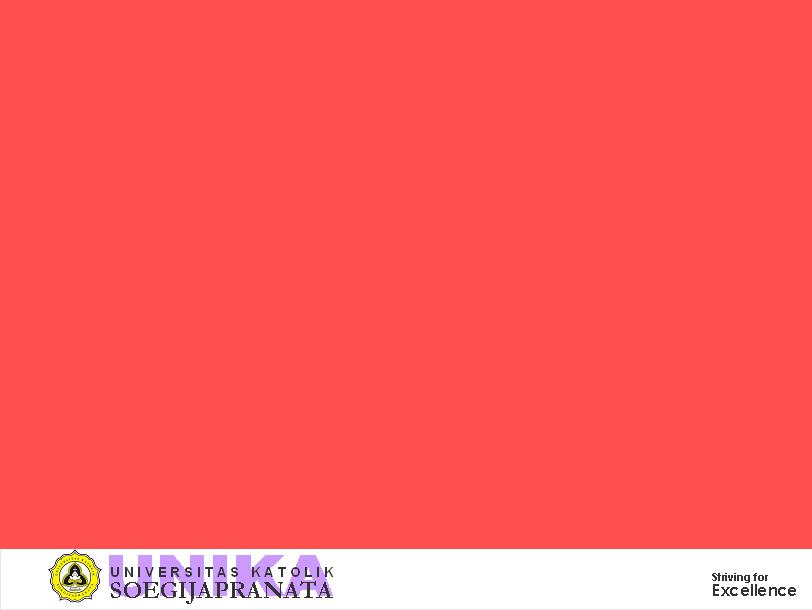 ASSESSMENT
Final Project – individual paper: suatu analisa terhadap suatu fenomena budaya yang terdapat disekitarmu. Maksimal 15 halaman dengan struktur paper: introduction, analysis, conclusion, dan references.

Nilai berdasarkan pada:
4 X Insertive Test (@ 10%)  = 40%
2 X Group Presentation (@ 15%: paper 5% & presentasi 10%) = 30%
1 X Final Project – Individual Paper 	 = 30%
adhy@unika.ac.id / adhyanggono@yahoo.com
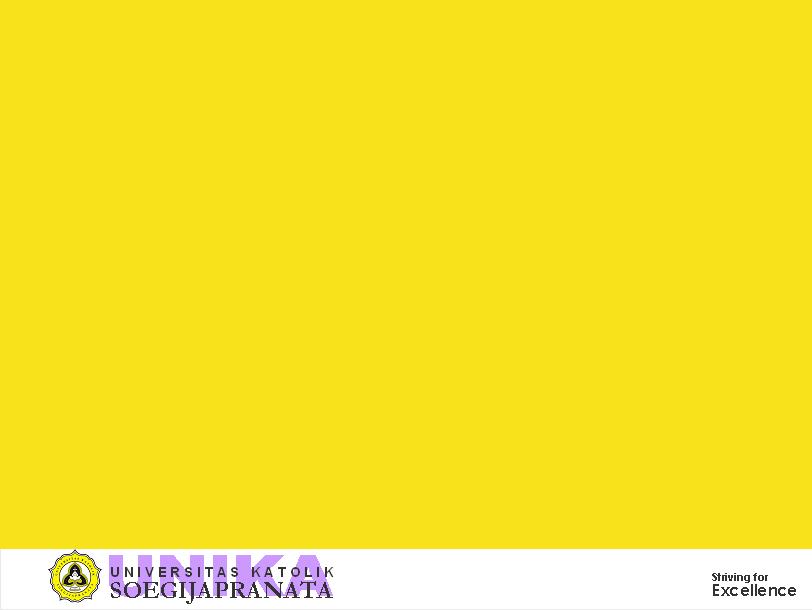 REFERENCES
Grossberg, Lawrence et.al. ed. Cultural Studies. London: Routledge, 1992.
Tinkcom, Matthew.et.al. ed. Keyframes: Popular Cinema and Cultural Studies. London: Routledge. 2001.
Barry, Peter. Beginning Theory: An Introduction to Literary and Cultural Theory 2nd ed., Manchester: Manchester Univ. Press., 2002
Green, Keith. & Le Bihan, Jill. Critical Theory and Practice: a Course Book., :London: Routledge, 1996.
adhy@unika.ac.id / adhyanggono@yahoo.com
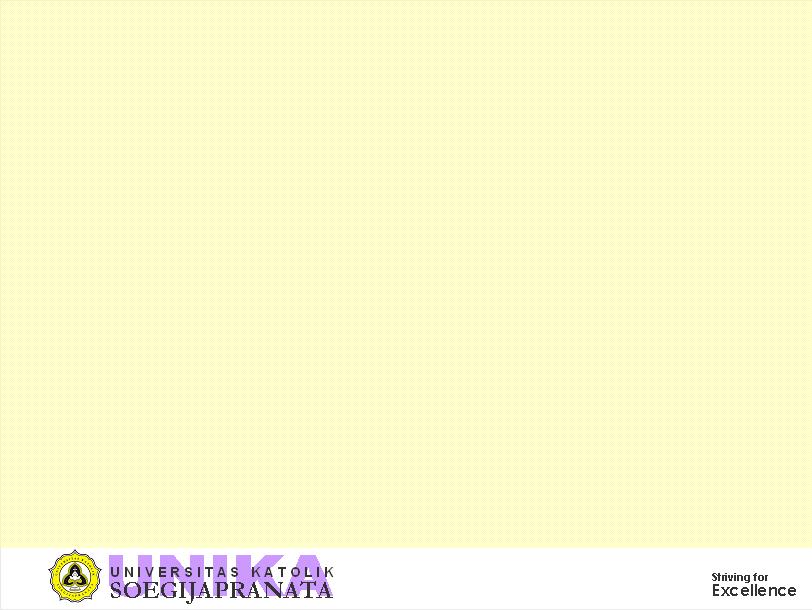 NORMA/ETIKA AKADEMIK
Kegiatan pembelajaran dimulai pukul 07.30 WIB, toleransi keterlambatan 15 menit.
Selama proses pembelajaran HP dimatikan.
Pengumpulan tugas ditetapkan sesuai jadwal  di dalam kelas, sesaat sebelum kelas dimulai. 
Tindakan plagiat langsung akan dinilai 0.
Aturan jumlah presensi dalam pembelajaran tetap diberlakukan, termasuk aturan cara berpakaian dan bersepatu.
Nilai terbaik akan mendapatkan penghargaan.
adhy@unika.ac.id / adhyanggono@yahoo.com